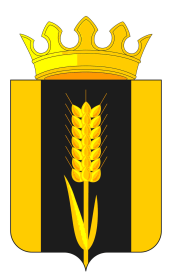 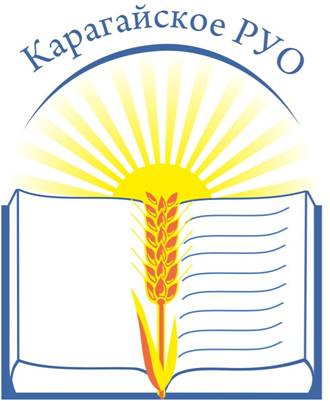 Муниципальная программа
Развитие образования Карагайского муниципального округа
на 2021-2026  годы
Цель программы
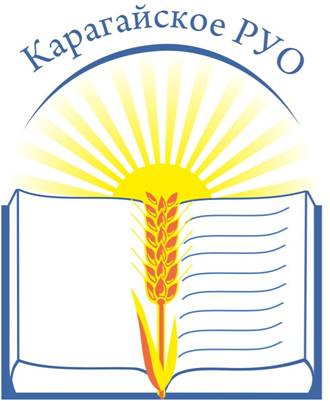 Создание единого открытого образовательного пространства Карагайского муниципального округа, формирующего у обучающихся умение осознанно выстраивать траекторию собственного развития в условиях быстро меняющегося мира
Задачи
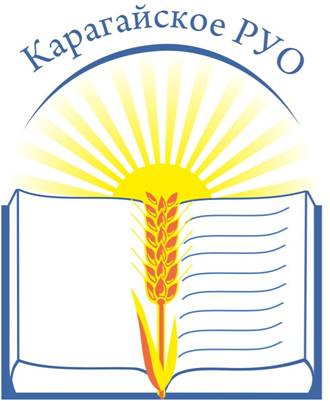 Создать условия для повышения доступности и качества общего и дополнительного образования, соответствующего требованиям федеральных государственных образовательных стандартов, инновационного развития экономики и современным потребностям общества и каждого гражданина
 Обеспечить инновационный характер развития системы образования, как условие повышение качества образовательной деятельности.
 Обеспечить обновление кадрового потенциала через развитие современных профессиональных компетенций и внедрение инновационных образовательных практик, закрепление высококвалифицированных педагогических кадров а муниципальной системе образования, обладающих компетенциями по реализации основных и дополнительных образовательных программ
Создать условия для развития ответственного родительства у участников образовательного процесса 
Создать условия для развития воспитательных систем образовательных организаций Карагайского муниципального округа и позитивной социализации обучающихся, основанной на базовых национальных ценностях.
Целевые показатели
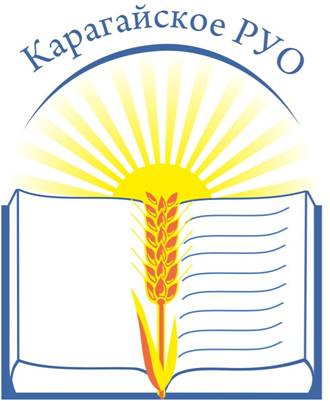 1.1. Показатели удовлетворенности населения доступностью и качеством услуг общего и дополнительного образования по итогам опросов общественного мнения (процент),
1.2. Доля  обучающихся выпускных классов, получивших аттестаты (процент); 
2.1. Число сетевых образовательных программ (количество);
3.1. Доля педагогов до 35 лет (процент); 
4.1. Охват участников образовательного процесса различных формами родительского просвещения и родительского образования (процент),
5.1. Доля обучающихся, представивших собственные проекты и учебно-исследовательские работы на муниципальном и краевом уровне (процент),
5.2. Удельный вес численности участников олимпиад и конкурсов регионального уровня и выше (процент).
Ожидаемые результаты
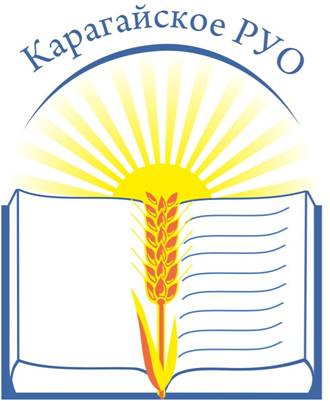 1.1. Стабильные показатели удовлетворенности населения доступностью и качеством услуг общего и дополнительного образования по итогам опросов общественного мнения – не менее 80 %,
1.2. Увеличение доли  обучающихся выпускных классов, получивших аттестаты  - до 100%,
2.1. Число сетевых образовательных программ – не менее 20 наименований;
3.1. Доля педагогов до 35 лет – не менее 25 %; 
4.1. Охват участников образовательного процесса различных формами родительского просвещения и родительского образования – не менее 70 %,
5.1. Доля обучающихся, представивших собственные проекты и учебно-исследовательские работы на муниципальном и краевом уровне – 30 % обучающихся,
5.2. Удельный вес численности участников олимпиад и конкурсов регионального уровня и выше  30 %
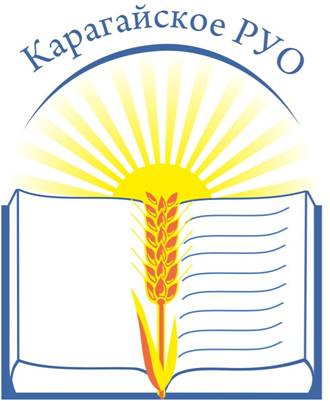 Подпрограмма 1 «Современное общее и дополнительное образование»
Цель подпрограммы:       
		Создание условий для повышения доступности и качества общего и дополнительного образования, соответствующего требованиям федеральных государственных образовательных стандартов, инновационного развития экономики и современным потребностям общества и каждого гражданина
Задачи подпрограммы
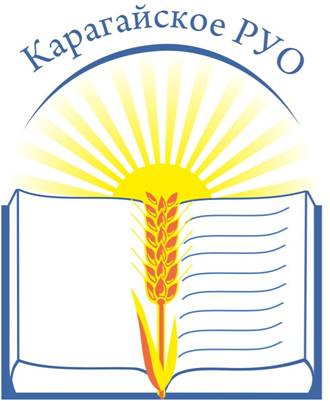 Совершенствовать систему оценки качества дошкольного, основного общего и дополнительного образования и востребованности образовательных услуг
 Организовать деятельность  по созданию доступной среды  для получения качественного образования детей с ОВЗ, в том числе с инвалидностью.
Создать комфортные и безопасные условия пребывания детей и персонала в зданиях и на территории образовательных организаций
Создать современную и безопасную цифровую образовательную среду, развивать электронные информационные и образовательные услуги.
Целевые показатели подпрограммы
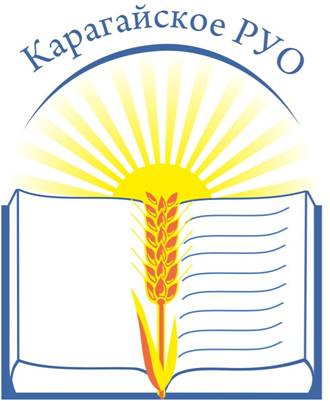 1.1. доля детей от 1,5 до 3 лет, охваченных услугой дошкольного образования, от количества подавших заявления на получение услуги,
1.2. доля детей от 3 до 7 лет, охваченных услугой дошкольного образования, от общего количества данного возраста, зарегистрированных и проживающих на территории округа,
1.3. доля детей 7-18 лет, охваченных услугой общего образования, в т.ч. с ОВЗ и инвалидностью,
1.4. доля детей от 5 до 18 лет, охваченных программами дополнительного образования, 
2. доля обучающихся с ОВЗ, охваченных дополнительным образованием, в т.ч. с использованием дистанционных технологий
3. доля ОО, соответствующих нормативным требованиям и предписаниям надзорных органов,
4. 100%-процентное качество заполнения электронных дневников и журналов.
Ожидаемые результаты реализации
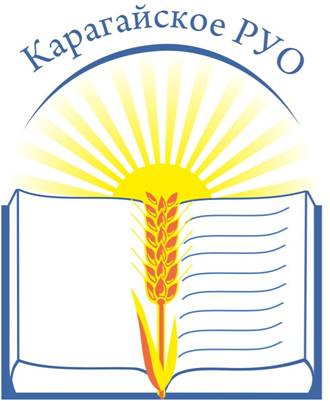 1.1. увеличение доли детей от 1,5 до 3 лет, охваченных услугой дошкольного образования от 87% до 100 % к 2026 году,
1.2. сохранение доли детей от 3 до 7 лет, охваченных услугой дошкольного образования, от общего количества детей данного возраста, проживающих на территории, на уровне 100 %,
1.3. сохранение доли детей 7-18 лет, охваченных услугой общего образования, в т.ч. детей с ОВЗ и инвалидностью, на уровне 100 %, 
1.4. увеличится доля детей 5-18 лет, охваченных программами дополнительного образования к 2026 году с 70 % до 87 %,
2. охват детей с ОВЗ дополнительным образованием, в т.ч. с использованием дистанционных технологий,  составит 60 %,
3. сохранение доли ОО, соответствующих нормативным требованиям и предписаниям надзорных органов – 100 %
4. 100%-процентное качество заполнения электронных дневников и журналов.
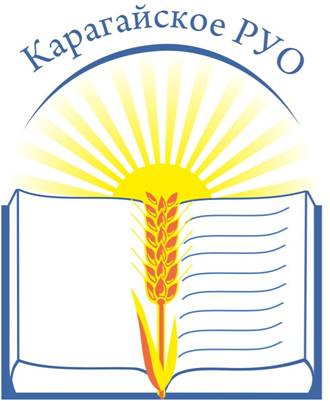 Подпрограмма 2 «Новые образовательные практики»
Цель подпрограммы:
		Обеспечение инновационного характера развития системы образования, как условие повышение качества образовательной деятельности.
Задачи подпрограммы
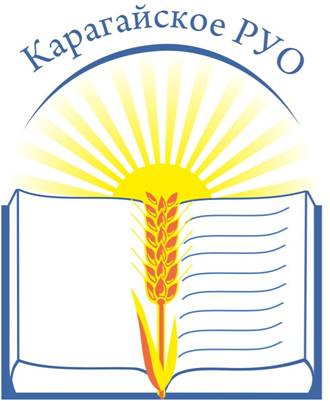 1) создать условия для внедрения на уровнях начального общего, основного общего и (или) среднего общего образования новых методов обучения и воспитания, образовательных технологий, обеспечивающих освоение обучающимися основных и дополнительных общеобразовательных программ цифрового, естественнонаучного, технического и гуманитарного профилей,
2) обеспечить охват обучающихся общеобразовательных организаций дополнительными общеобразовательными программами в формате проектной деятельности во внеурочное время, в том числе с использованием сетевой формы реализации образовательных программ,
3) создать условия для сетевого взаимодействия образовательных организаций и охвата обучающихся сетевыми образовательными программами
Целевые показатели подпрограммы
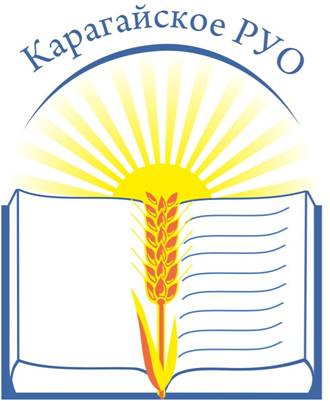 Численность детей, осваивающих учебные предметы на базе Центра «Точка роста» (человек);
Численность детей, охваченных дополнительными общеразвивающими программами на базе Центра «Точка роста» (человек);
Численность детей, охваченных сетевыми образовательными программами (человек).
Ожидаемые результаты
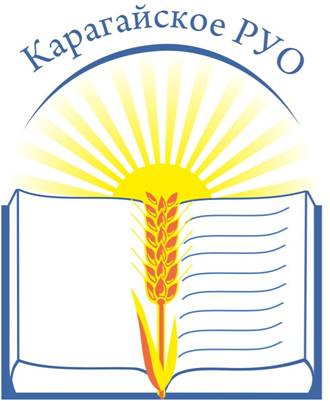 Численность детей, осваивающих учебные предметы на базе Центра «Точка роста» (человек) достигнет 720 человек в год;
Численность детей, охваченных дополнительными общеразвивающими программами на базе Центра «Точка роста» (человек) достигнет 844 человек в год;
Доля обучающихся 7-11 классов, охваченных сетевыми образовательными программами составит не менее 30 % к 2026 году.
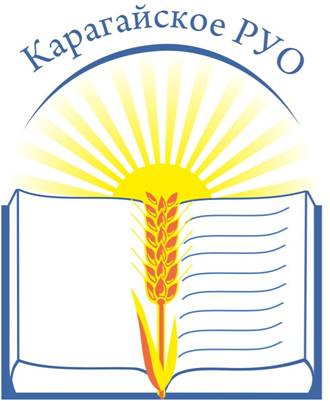 Подпрограмма 3 «Современные педагогические кадры»
Цель подпрограммы:
		Обновление кадрового потенциала через развитие современных профессиональных компетенций и внедрение инновационных образовательных практик, закрепление высококвалифицированных педагогических кадров в муниципальной системе образования, обладающих компетенциями по реализации основных и дополнительных образовательных программ
Задачи подпрограммы
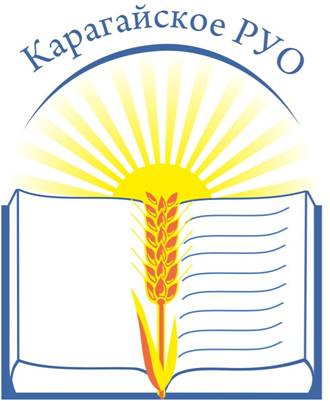 Обеспечить информационно-организационную, научно-методическую и финансовую поддержку молодых педагогов в возрасте до 35 лет в первые три года работы.
Организовать непрерывное повышение квалификации педагогов по актуальным проблемам образования (психологическим компетентностям, информационно-коммуникационным, проектным и др.).
Создать условия для повышения квалификационных категорий педагогов.
Создать условия для распространения инновационных педагогических практик обучения и развития детей.
Целевые показатели подпрограммы
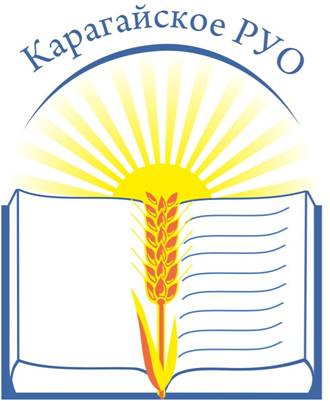 1. Доля молодых педагогов в возрасте до 35 лет, охваченных различными формами поддержки  в первые три года работы.
2. Доля педагогов, повысивших уровень квалификации по актуальным проблемам образования.
3. Доля педагогов, имеющих высшую и первую квалификационную категорию.
4. Доля педагогов, реализующих распространение инновационных педагогических практик обучения и развития детей.
Ожидаемые результаты
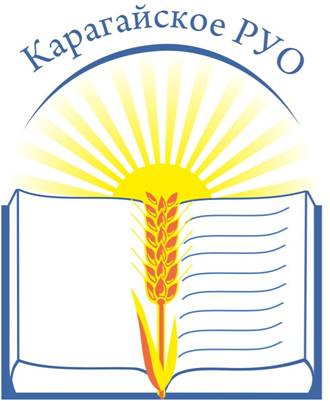 1. Увеличение доли  педагогов до 35 лет, охваченных различными формами поддержки в первые три года работы с 29 до 70%.
2. Сохранение доли педагогов, повысивших уровень квалификации на курсах повышения квалификации, на уровне не менее 50% в год от количества всех педагогических работников; 
3. Увеличение доли педагогов, имеющих квалификационные категории с 46 % в 2020 году до 59 % в 2026 году.
3. Увеличение доли педагогов, представивших инновационный опыт в течение 5 лет с 2021 по 2026 годы от 5 до 25 %.
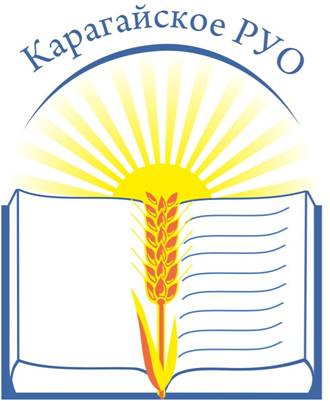 Подпрограмма 4 «Ответственное родительство»
Цель подпрограммы:
		Создание условий для развития ответственного родительства у участников образовательного процесса
Задачи подпрограммы
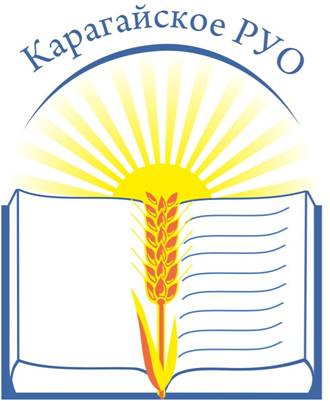 Организовать обучение учащихся 8-11 классов основам семейной жизни на курсах по основам семейной жизни. 
Организовать проведение совместных мероприятий для конструктивного и позитивного общения родителей и обучающихся. 
Осуществлять в рамках межведомственного взаимодействия психолого – педагогическое и   социальное просвещение родителей обучающихся в вопросах образования своего ребенка и физического, нравственного и интеллектуального  развития его личности.
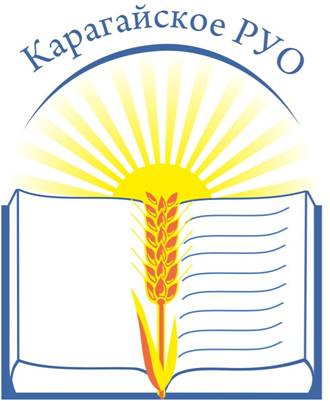 Целевые показатели
Доля обучающихся 8-11 классов, охваченных курсами по основам семейной жизни.
Доля родителей и детей, охваченных совместными мероприятиями на уровне ОО и района.
Доля родителей, охваченных родительским просвещением.
Ожидаемые результаты
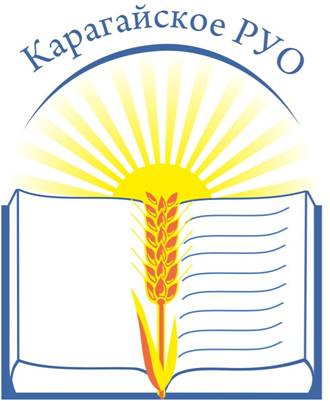 Охват обучающихся 8-11 классов курсами по основам семейной жизни – 100 %.
Охват родителей и детей совместными мероприятиями составит 50 %.
Охват родителей родительским просвещением составит 50 %.
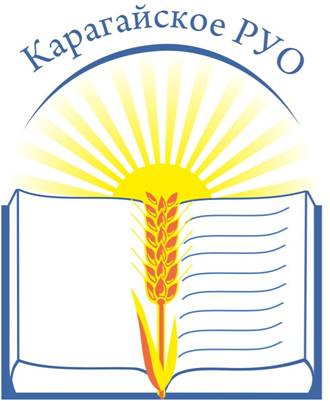 Подпрограмма 5 «Развитие воспитательных систем и социализация обучающихся»
Цель подпрограммы:
 		Создание условий для развития воспитательных систем образовательных организаций Карагайского муниципального округа и позитивной социализации обучающихся, основанной на базовых национальных ценностях
Задачи подпрограммы
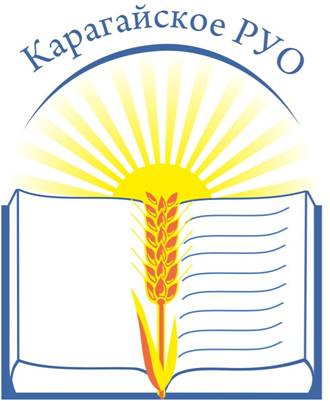 Организовать профилактическую работу, направленную на позитивную социализацию и успешную самореализацию обучающихся;
Реализовать проведение муниципальных спортивно-оздоровительных мероприятий, направленных на формирование здорового образа жизни;
Организовать поддержку детских общественных объединений, в т.ч. волонтерских и добровольческих.
Целевые показатели
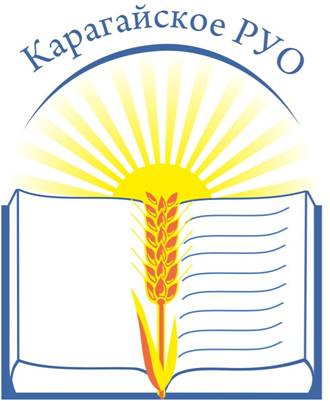 1.1.количество общественно-опасных деяний среди детей и подростков,
1.2.количество правонарушений и преступлений среди детей и подростков,
1.3.количество преступлений среди детей и подростков,
2.1. удельный вес участников муниципальных спортивно-оздоровительных мероприятий среди обучающихся 5-18 лет – всего, в т.ч. персонифицированно;
3.1. доля обучающихся, вовлеченных в деятельность общественных объединений – всего, в т.ч. персонифицированно.
Ожидаемые результаты
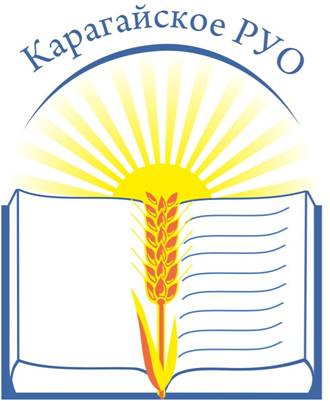 снижение уровня общественно-опасных деяний среди детей и подростков на тысячу обучающихся,
снижение уровня правонарушений среди детей и подростков на тысячу обучающихся,
снижение уровня преступлений среди детей и подростков на тысячу обучающихся,
увеличение количества участников районных спортивно-оздоровительных мероприятий;
увеличение доли обучающихся, вовлеченных в деятельность общественных объединений и организаций.
Основные мероприятия
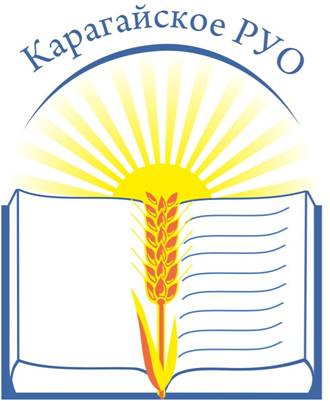 Проведение исследований с целью выявления удовлетворенности населения качеством предоставляемых образовательных услуг общего и дополнительного образования
Проведение мониторинга и оценки качества образования (мониторинговые обследования, ВПР, ГИА, ЕГЭ)
Организация и проведение муниципального этапа, обеспечение участия в региональном этапе  Всероссийской олимпиады школьников, метапредметной олимпиады и др.олимпиад
Основные мероприятия
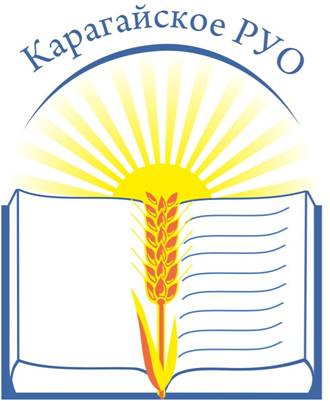 Организация и проведения конкурса сетевых проектов педагогов
Организация и проведения Фестиваля детских проектов
Основные мероприятия
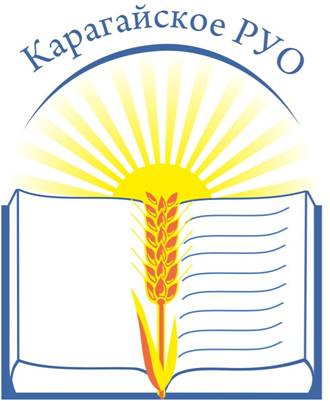 Проведение комплексного обследования детей на муниципальной ПМПК
Проведение добровольного обследования школьников на ВИЧ, СПИД и другие социально- опасные заболевания
Реализация мероприятий муниципальной службы примирения
Основные мероприятия
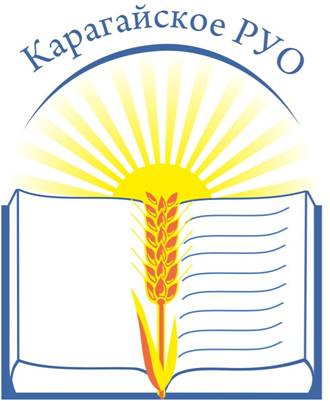 Организация курсов по основам семейной жизни в муниципальных образовательных организациях
Грантовый конкурс для проведения совместных мероприятий родителей и детей с целью эффективного общения
Проведение Форумов и других мероприятий для родителей
Проведение ежегодного конкурса родительских объединений образовательных организаций
Основные мероприятия
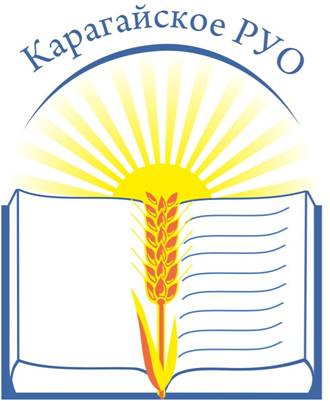 Ежегодное проведение муниципальных конференций педагогов
Организация и проведения мероприятий с участием молодых педагогов, Форумов молодых педагогов
Основные мероприятия
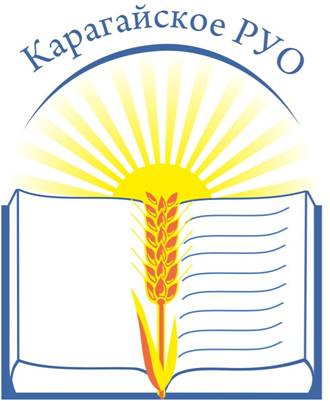 Грантовый конкурс информационно-просветительских детских проектов профилактической направленности
Организация конкурса социальной рекламы и распространение конкурсных агитационных материалов
Основные мероприятия
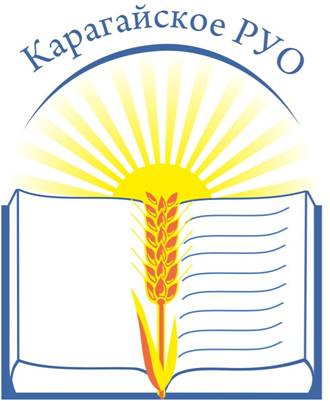 Организация и проведение ежегодной Спартакиады школьников
Проведение районных спортивно-оздоровительных мероприятий, соревнований, конкурсов и др. для детей и подростков
Основные мероприятия
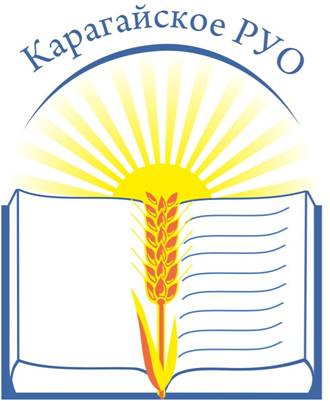 Проведение слетов и сборов спортивной, военно-патриотической, экологической, социальной и др. направленности, в т.ч. деятельности Юнармиии, РДШ и других
Организация грантовой поддержки детских общественных объединений, в т.ч. волонтерских и добровольческих